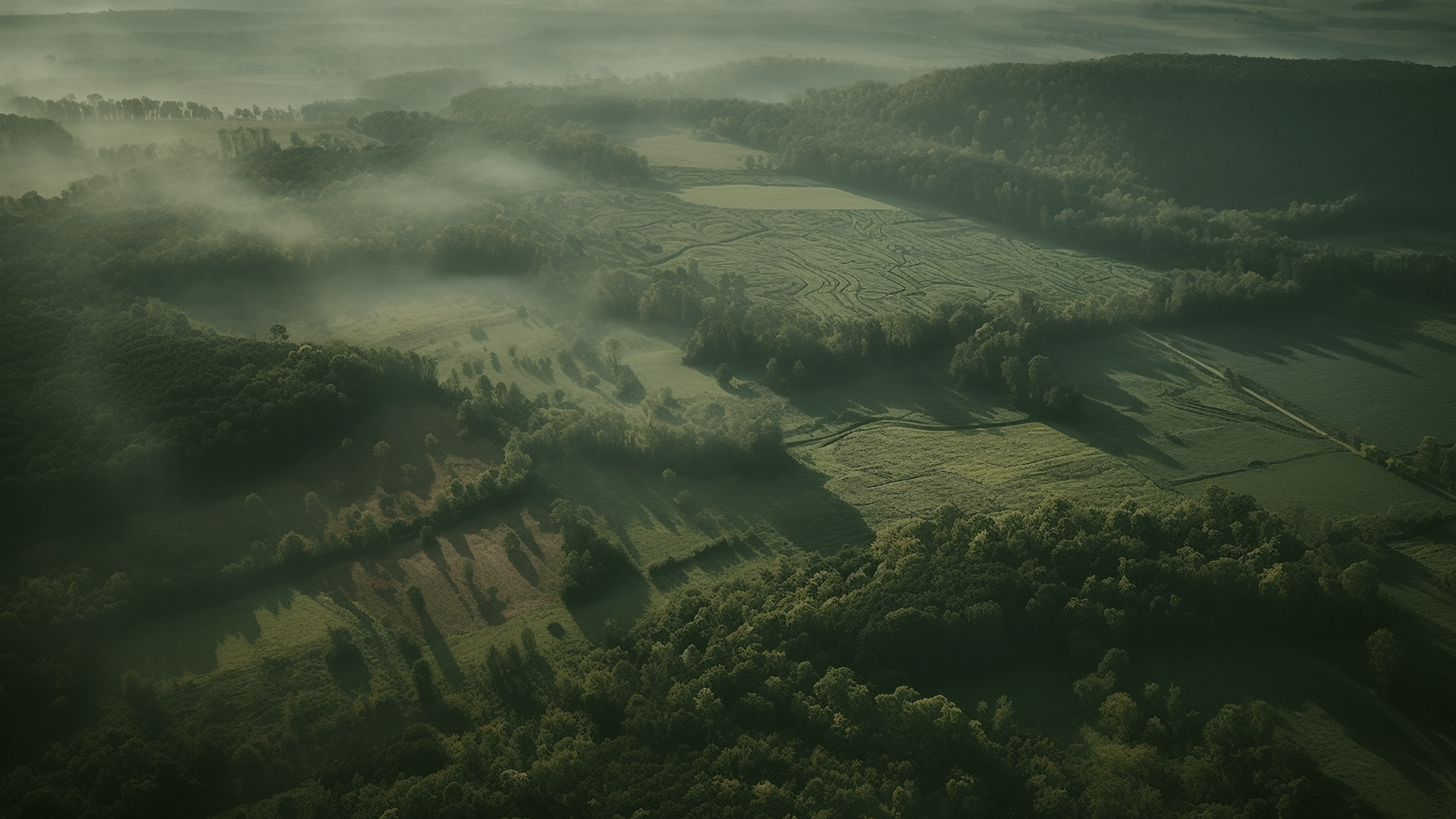 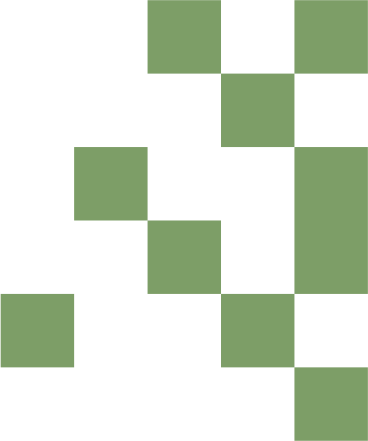 High-accuracy timber and carbon stock measurements from space
BACKGROUND
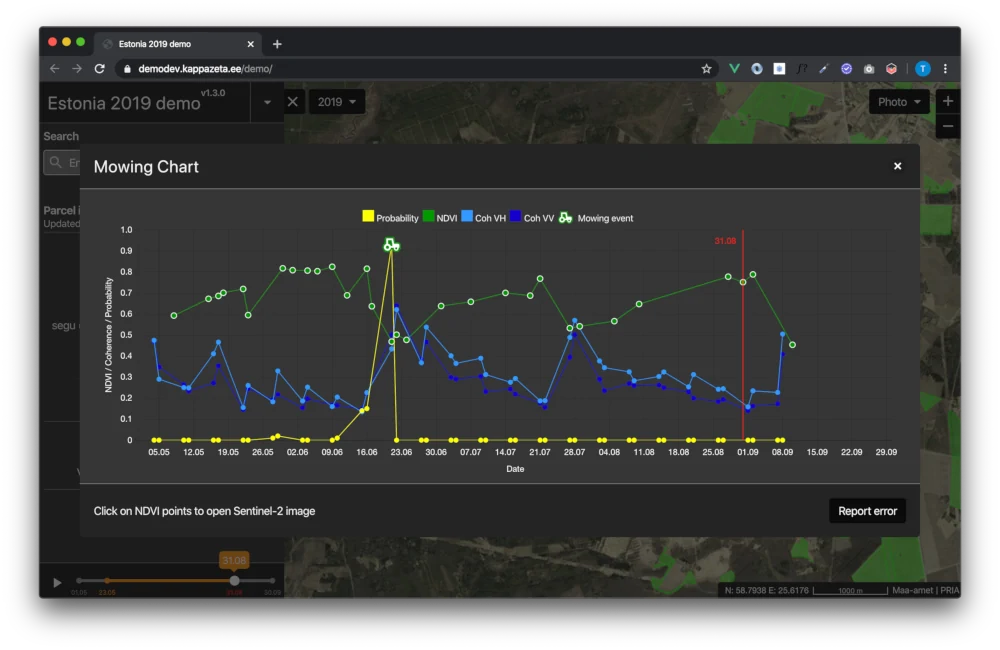 A leading EO insights provider from Estonia
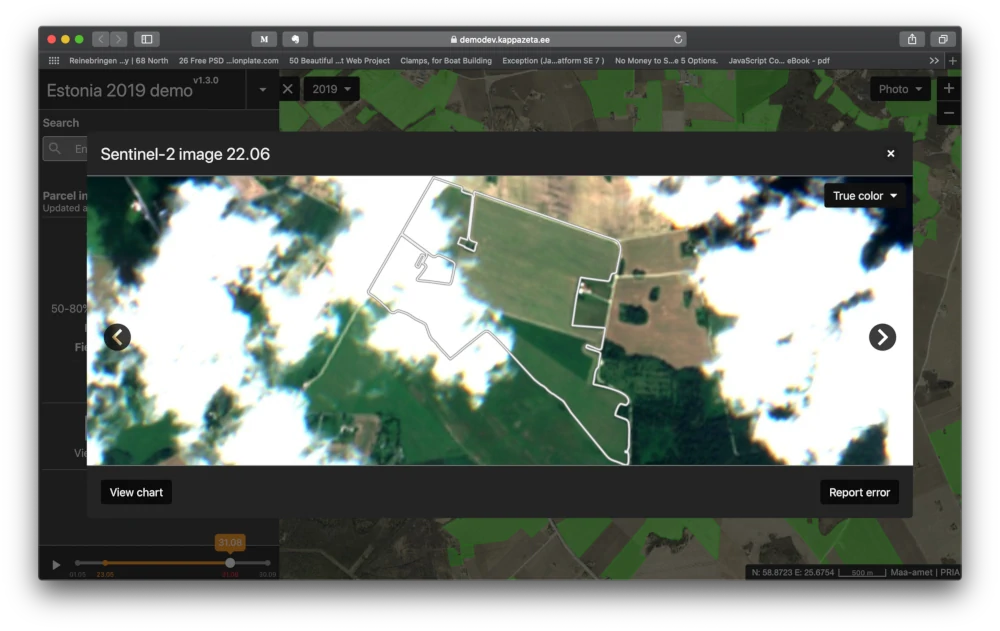 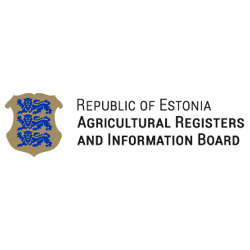 World’s first EU CAP compliance system provider
Estonia since 2017
Denmark since 2023

Other applications in forestry and defence

Proprietary high-accuracy measurement technology 

Concept for a world-changing EO mission
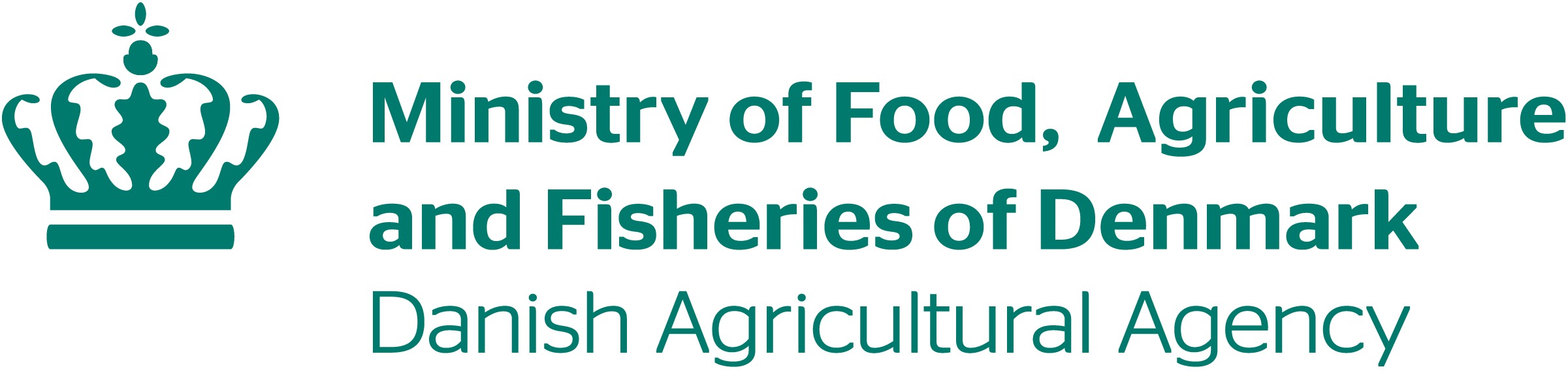 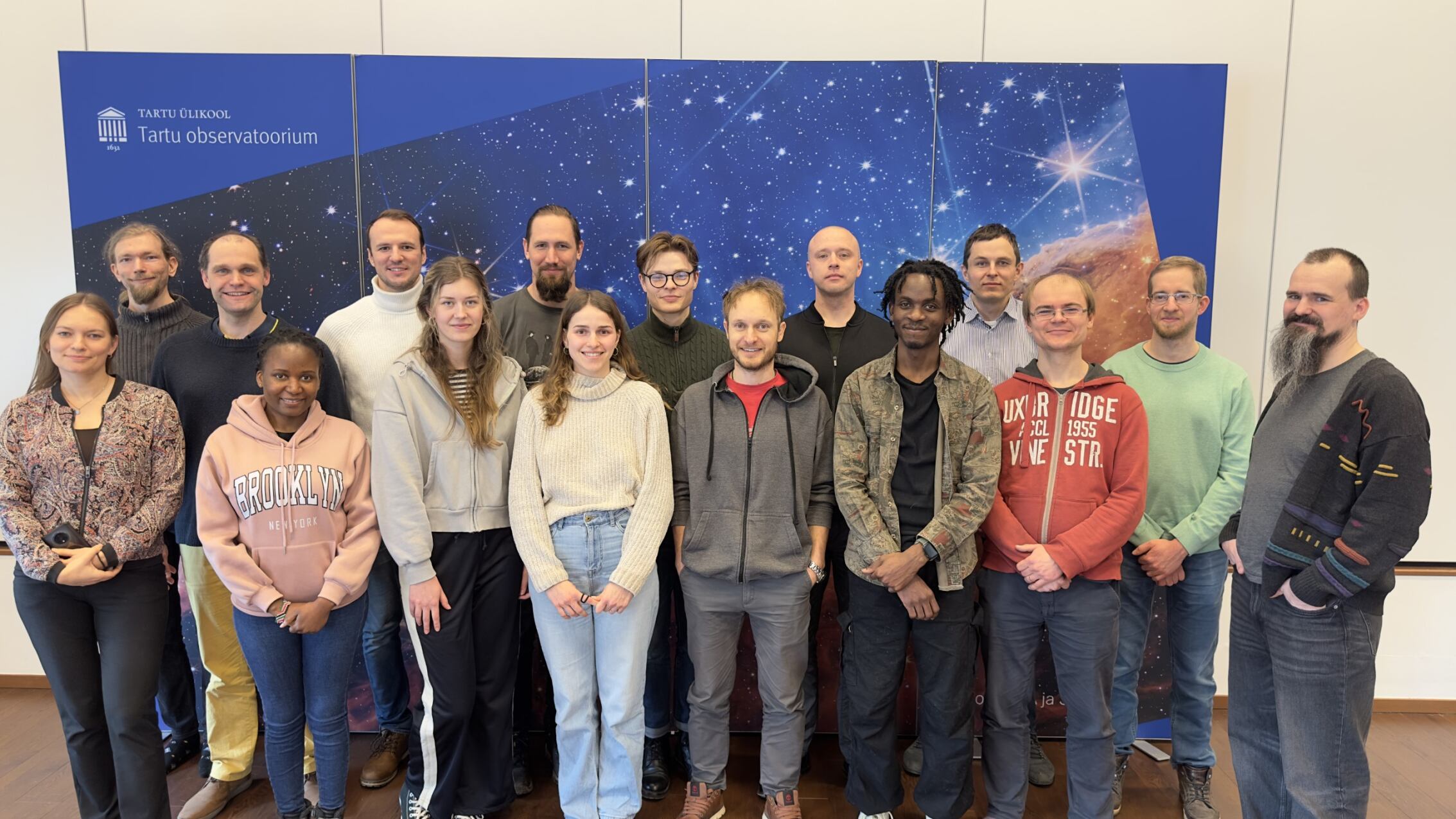 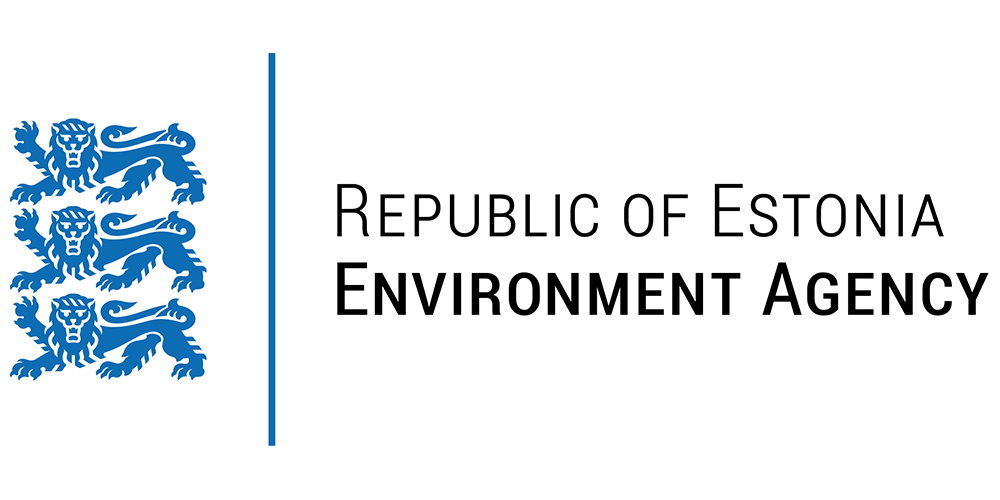 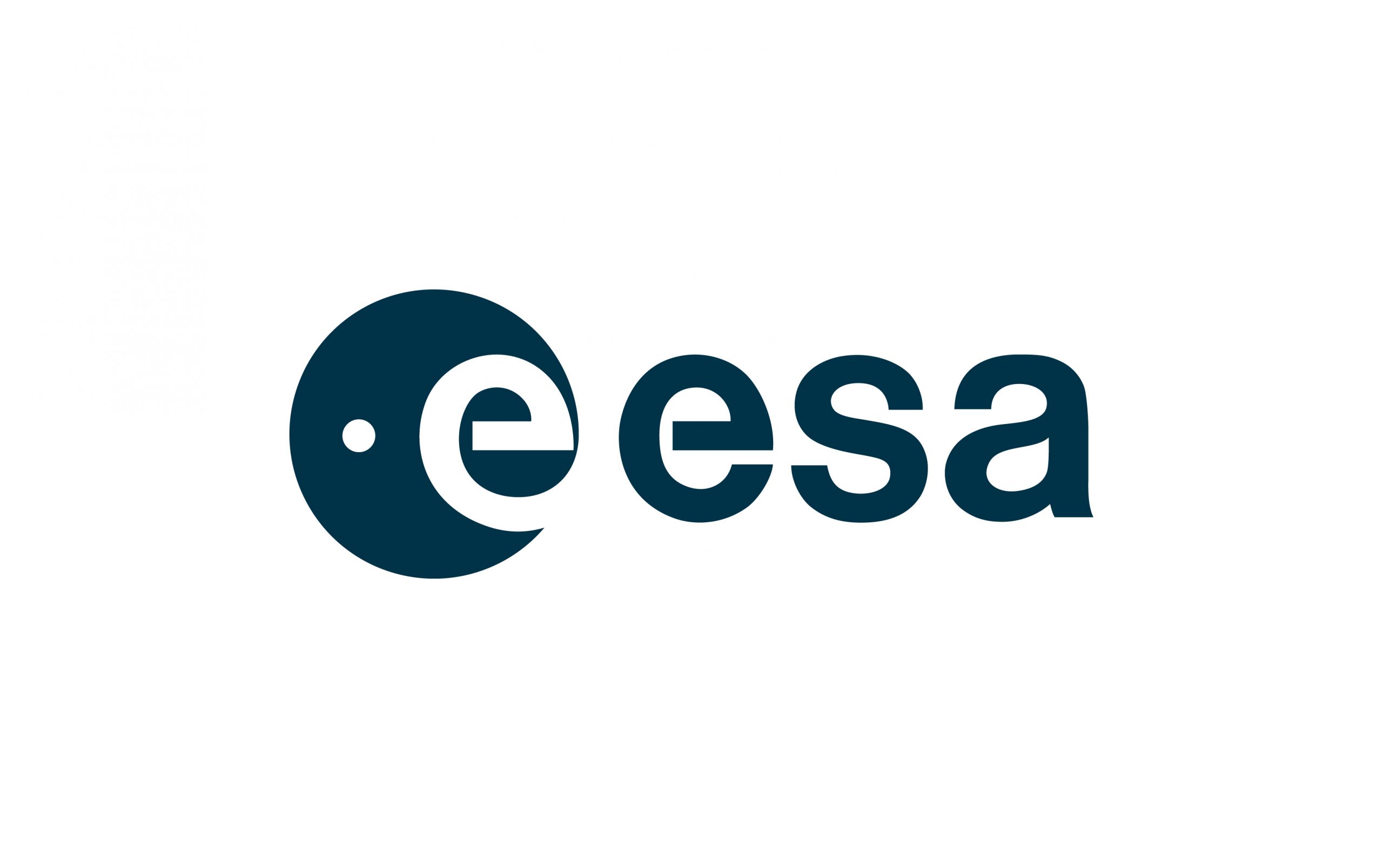 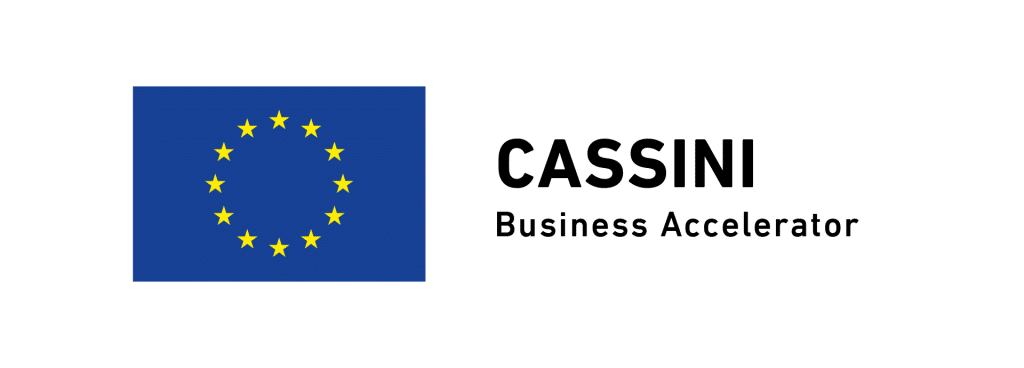 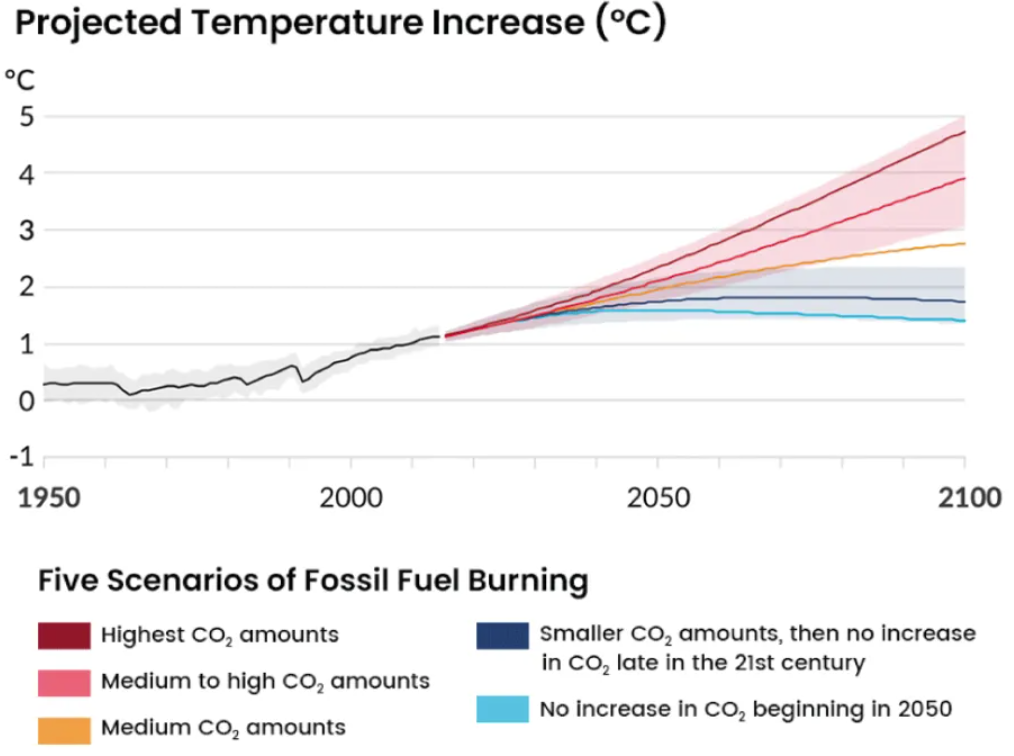 OUR COLLECTIVE PROBLEM
CLIMATE EMERGENCY!
Millions of hectares of unaccounted deforestation 
The world’s forests: a crucial component in the carbon cycle
Information fragmented and localized
Decisions made on out-of-date statistical data
Carbon credit buyers losing millions in revenues and image damage
$90M of credits deemed worthless
Millions-worth image damage to the buyers
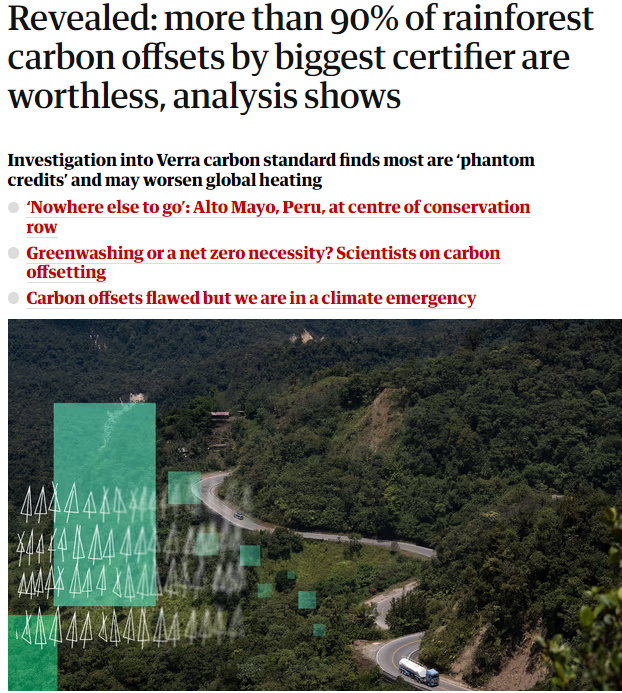 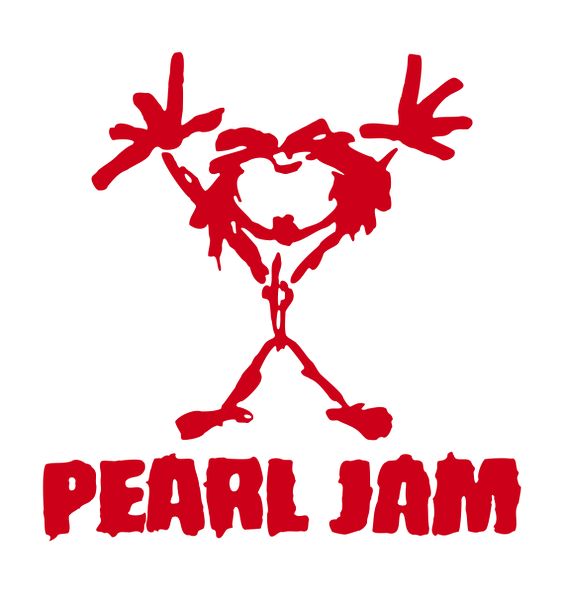 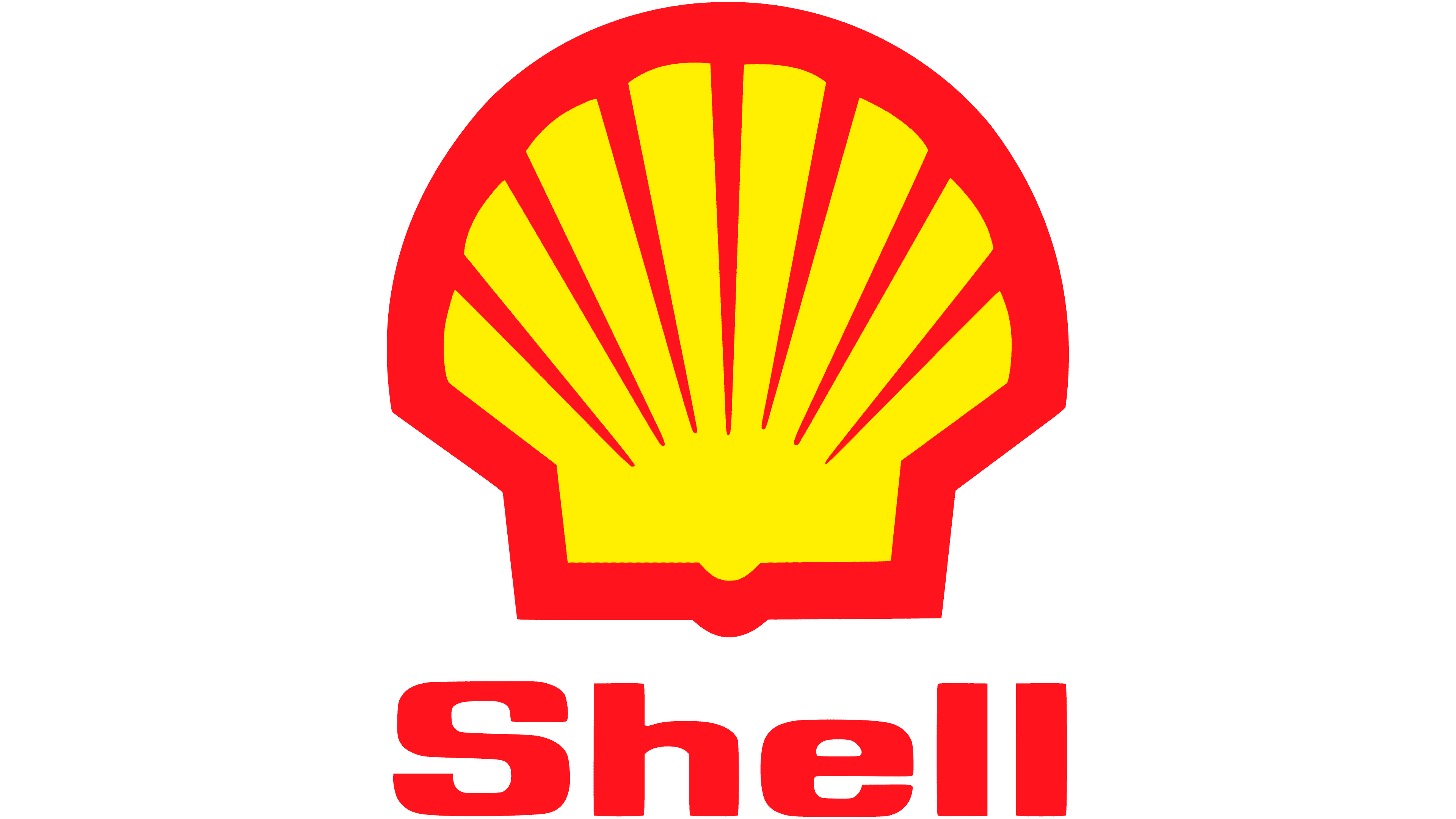 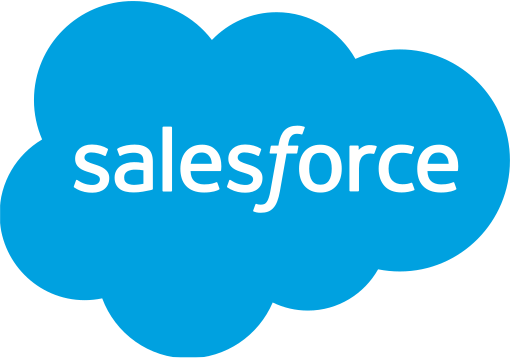 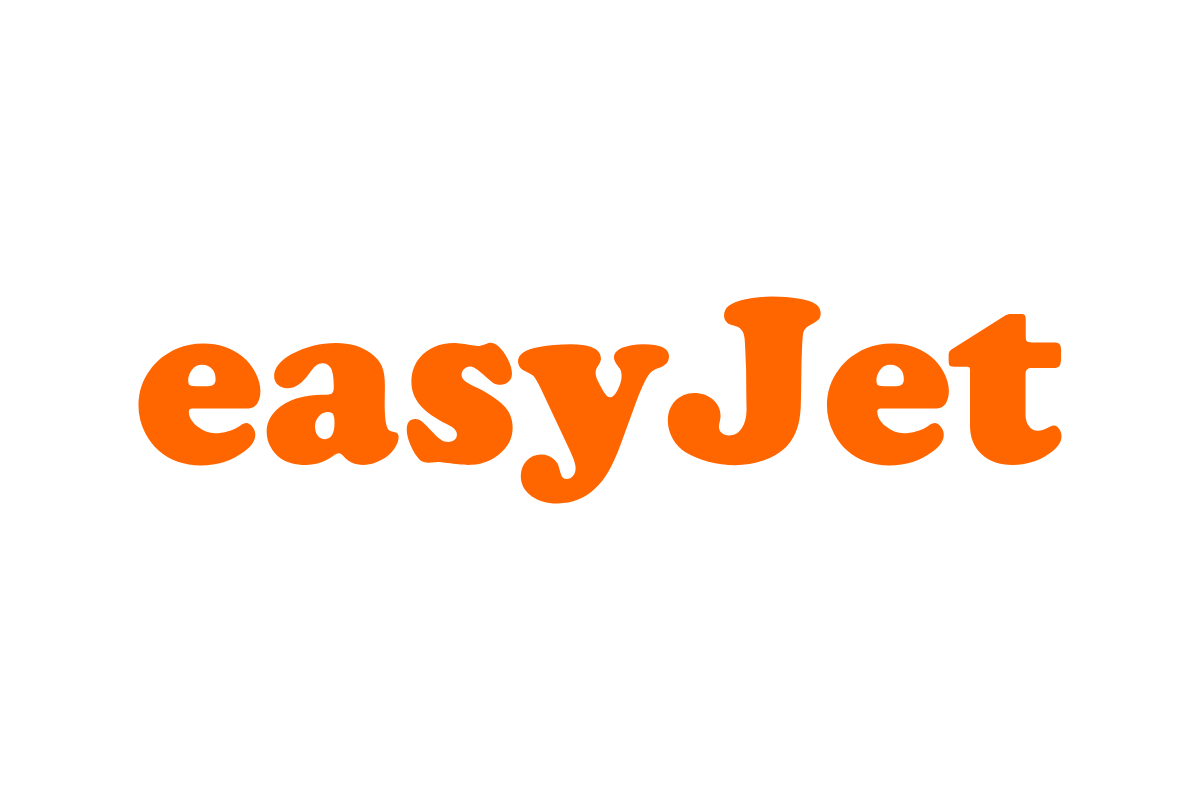 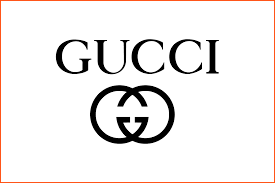 THE 3D-SAR MISSION
Enabling forest height and volume measurements from space, globally and bi-weekly
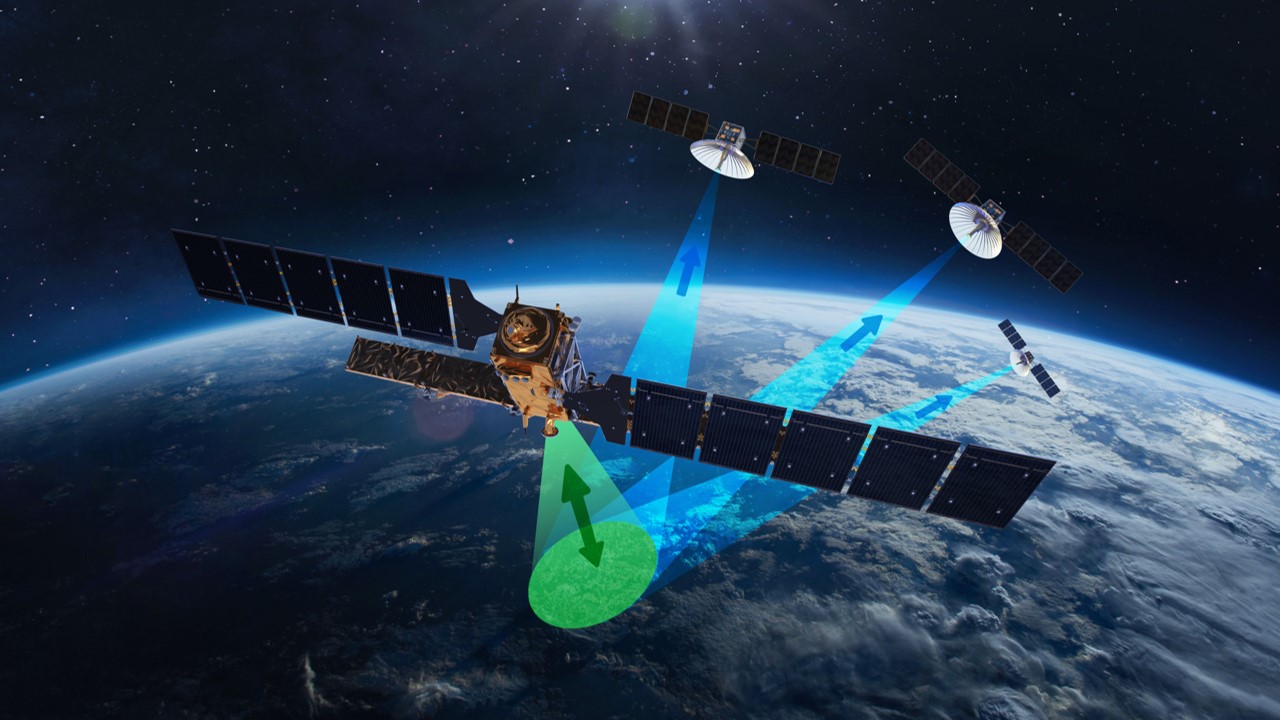 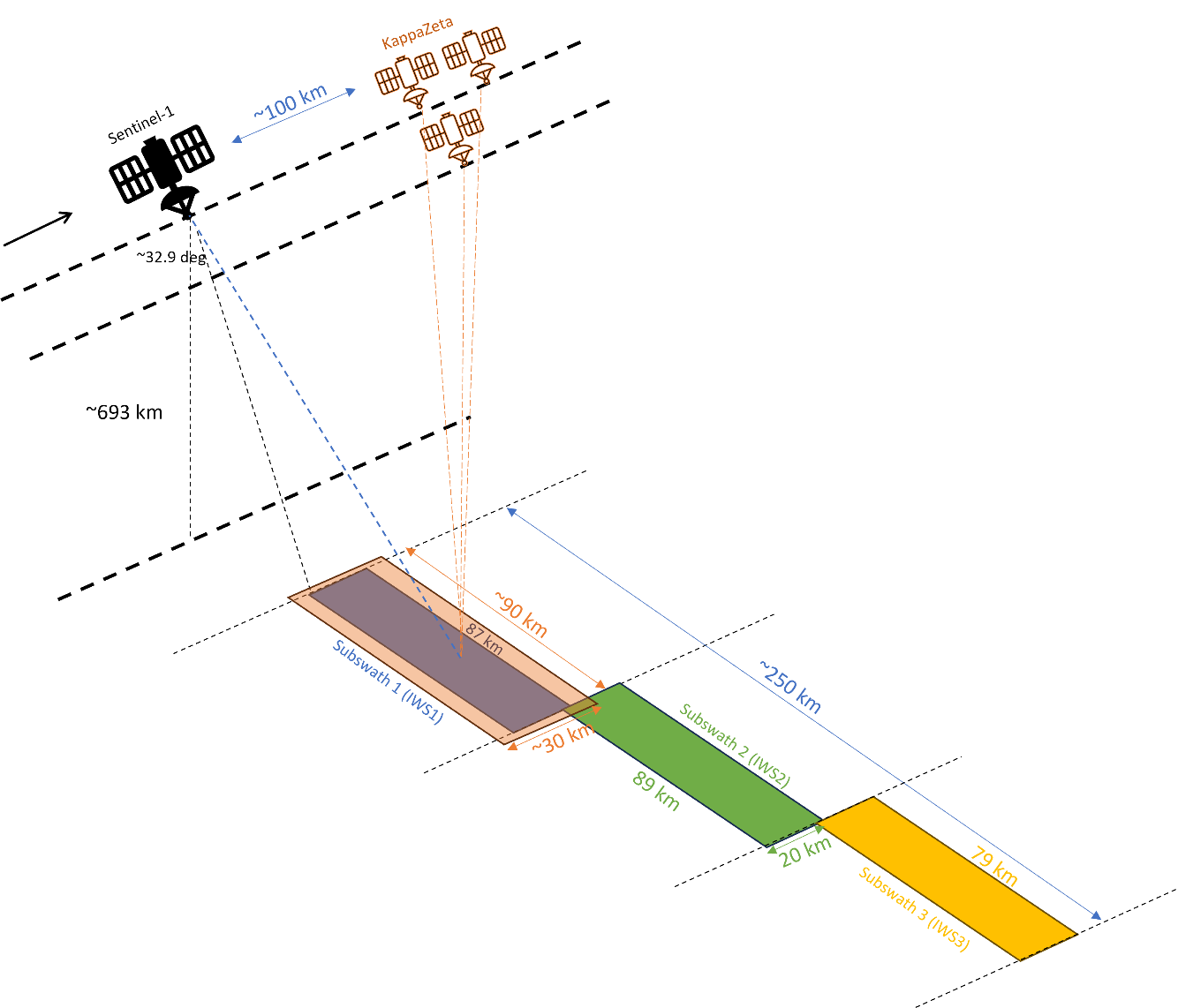 Passive receiver satellites flying in formation with Sentinel-1
Best known combination of:
Global coverage – 12 days revisit
High accuracy – direct height measurements;90%+ confidence based on TanDEM-X
Affordability 
Clever augmentation of existing Copernicus space infrastructure
Sentinel-1 as a “mother” mission
Fraction of cost to double the value
Estimated €35-40M mission cost: less than 20% of one Sentinel-1 satellite
Estimated mission cost: €25-30M
That is ~10% of the Copernicus Sentinel 1’s space segment or
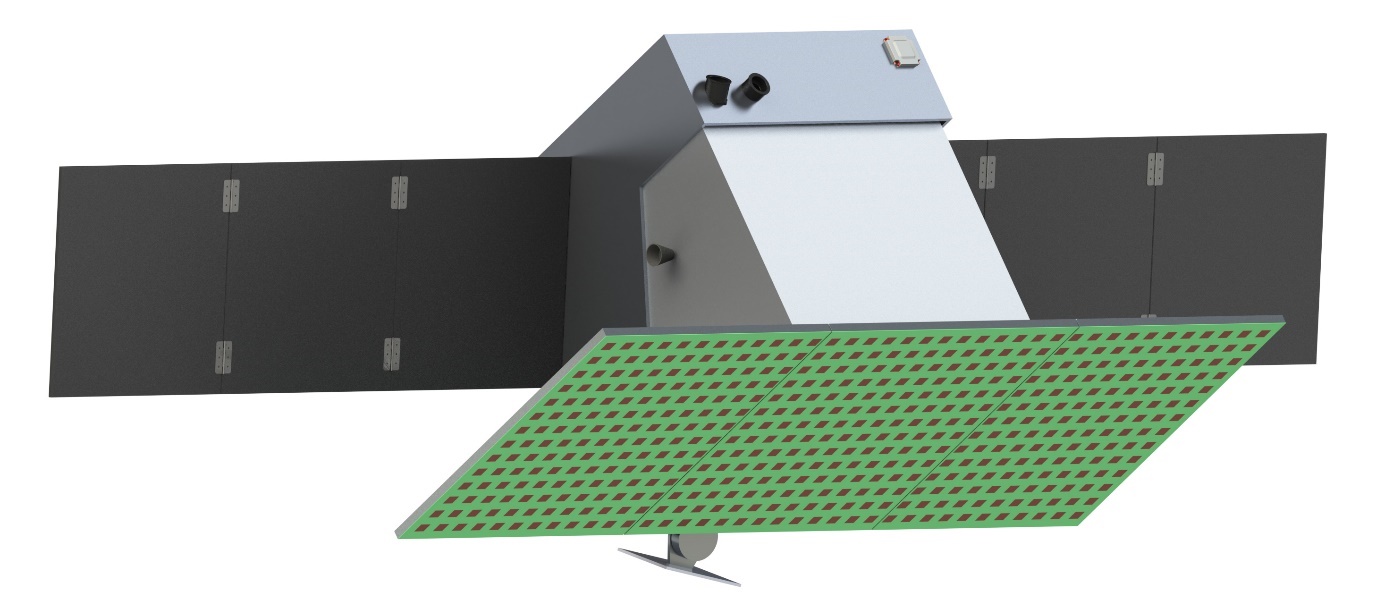 END PRODUCT OFFERING
Forest volume and carbon stock measurements from space
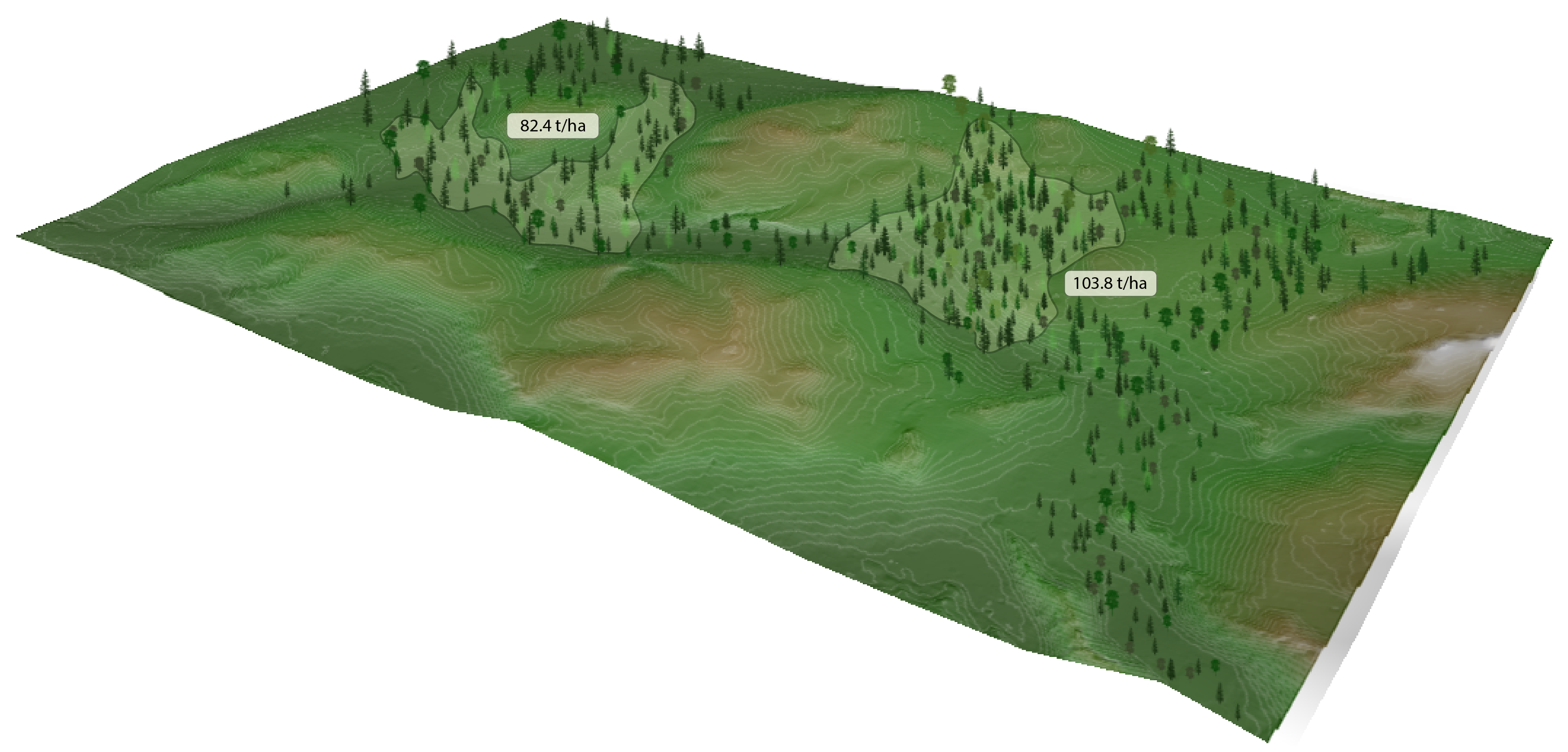 Globally, with 12-day revisit
90% accuracy
Areas >0.5ha

Global carbon markets:
Compliance market: 95.3B€ in 2023, estimated 302.7B€ by 2032 (14.7% CAGR)
Voluntary market: 2.2B€ in 2023; estimated 15B€ to 250B€ in 2030 
Global logging market: 
322B€ in 2024, estimated 437B€ in 2029 (6.3% CAGR)
Defence market: 
 NATO countries’ total defence budget €1.02 trillion in 2023
END PRODUCT OFFERING
Customer segments & competing solutions
KappaZeta research heritage with highly cited papers makes us a reliable authority,ready to defend our methodology.
THE 3D-SAR MISSION
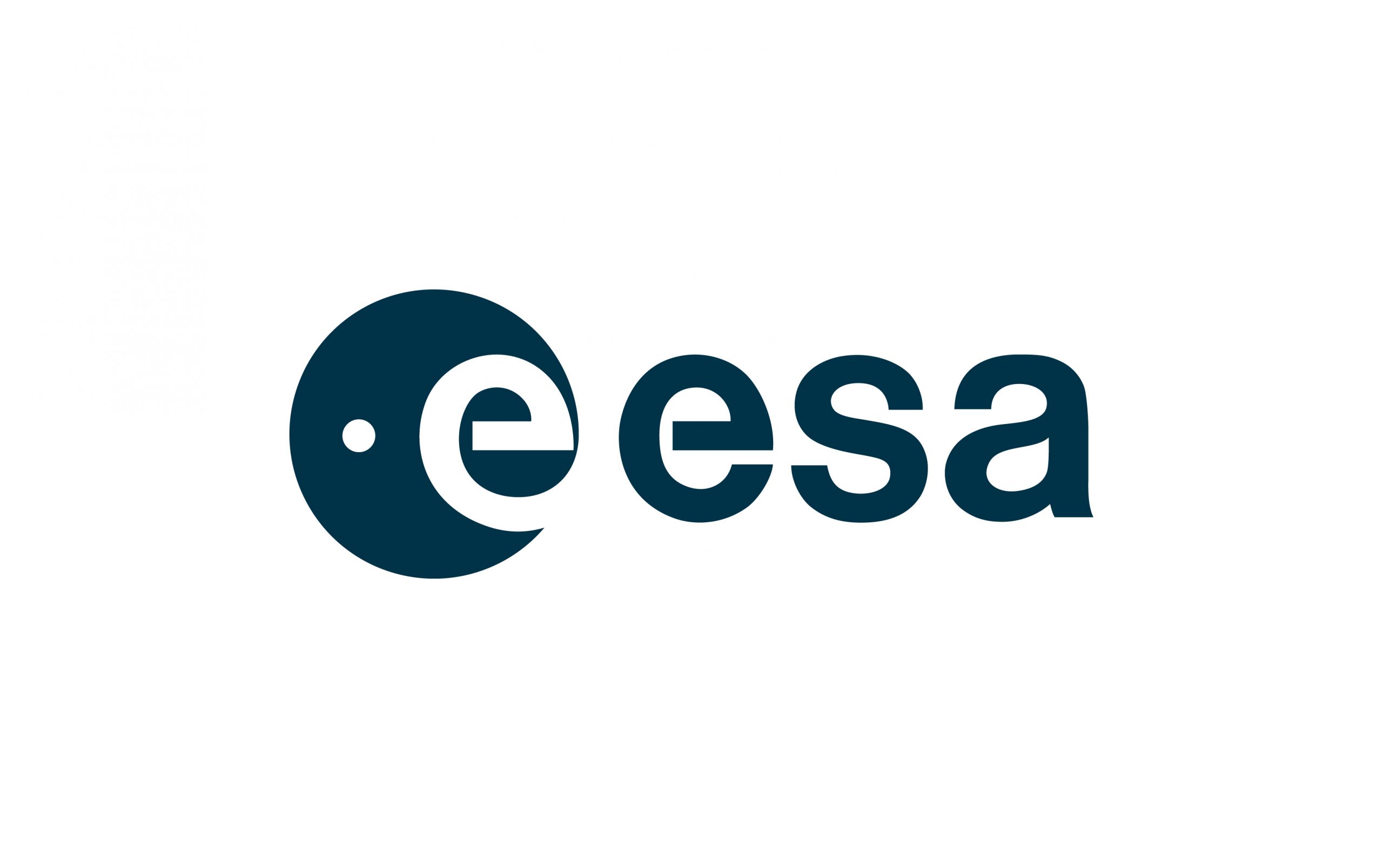 Status, Approach and Roadmap
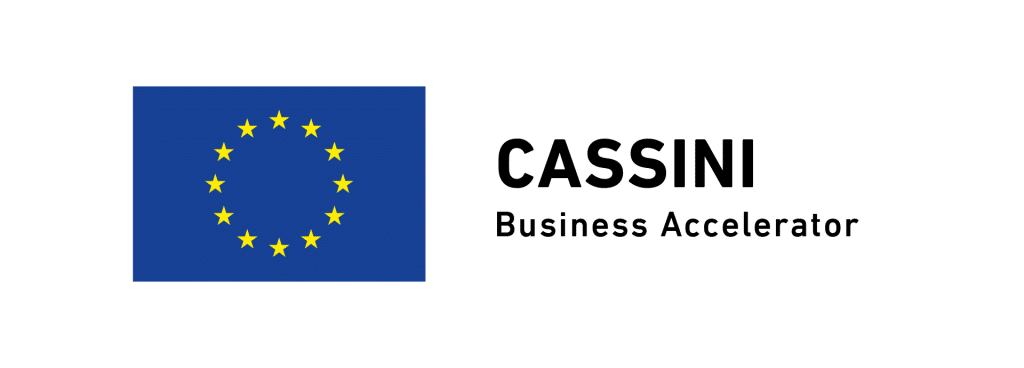 2024: Conducting user interviews, finalizing mission concept
2025: Detailed mission study (Phase A-B), TanDEM-X based product development and demonstrations
2026: Preliminary user product launch based on TanDEM-X; payload demo launch
2025-2027: Mission development, integration, testing 
2028: 3D-SAR launch, full product rollout


ESA funding: Estonian IIS, RPA, InCubed PPP, GSTP
Private funding: 5-10M€ seed round in Q2/2025; next rounds TBD
Commercial revenue: from KappaZeta core business, prototypes
Other EU grant funding: EIC, Horizon etc.
KappaZeta’s long-term vision
Making a financial impact of at least 1% of Estonian GDP (€380M annual revenue)

Transparent and reliable information about our forests’ status and health – globally and continuously
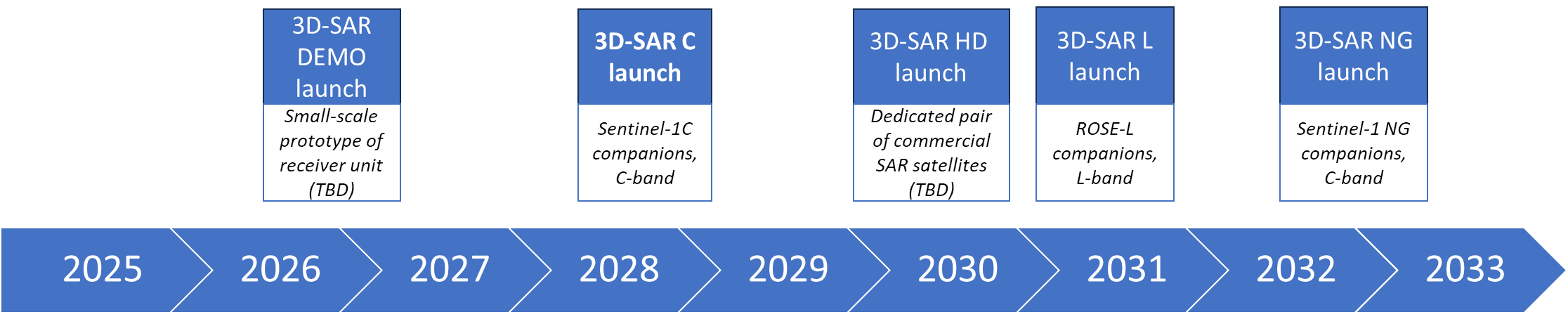 CORE MISSION TEAM
The winning combination of space technology, geography and business expertise
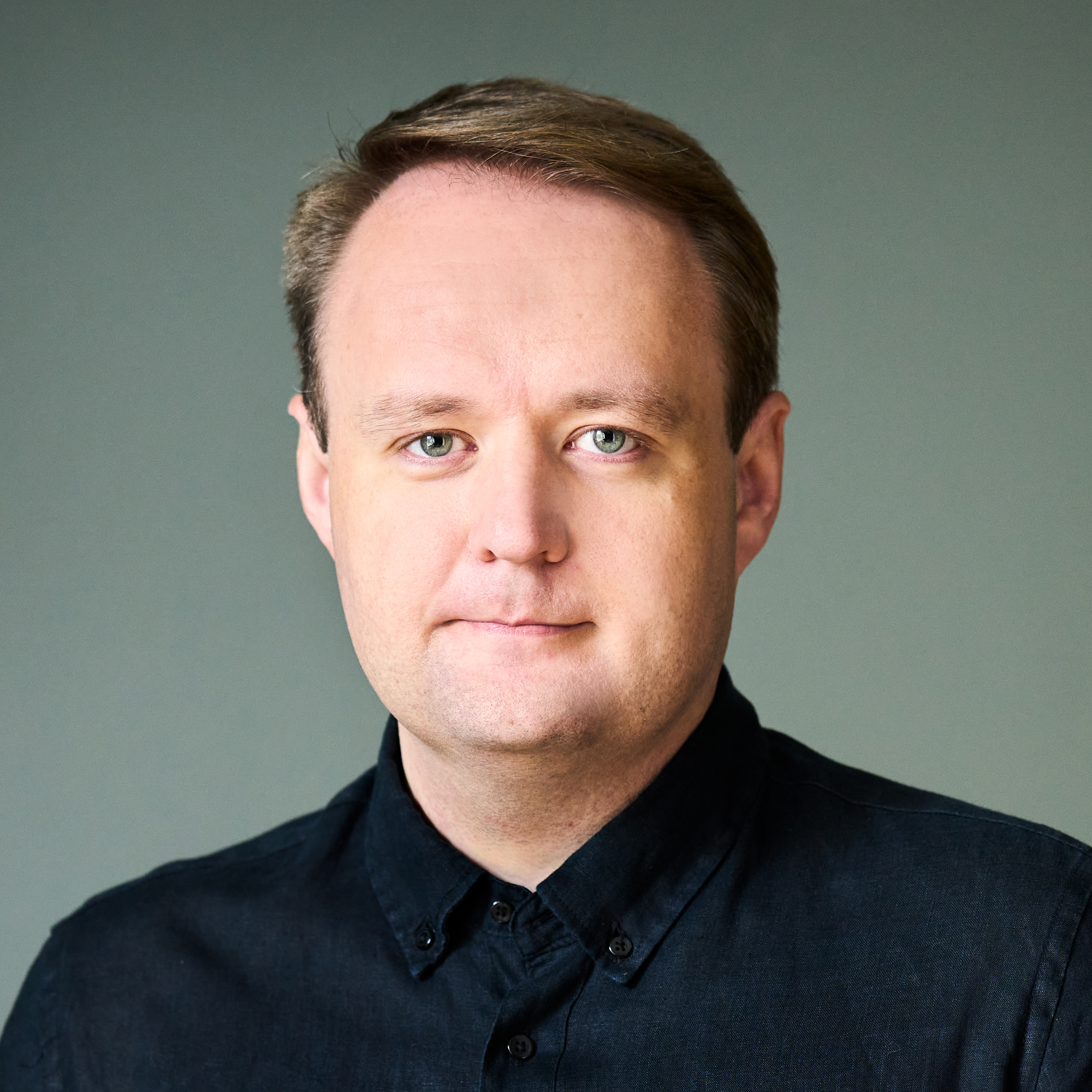 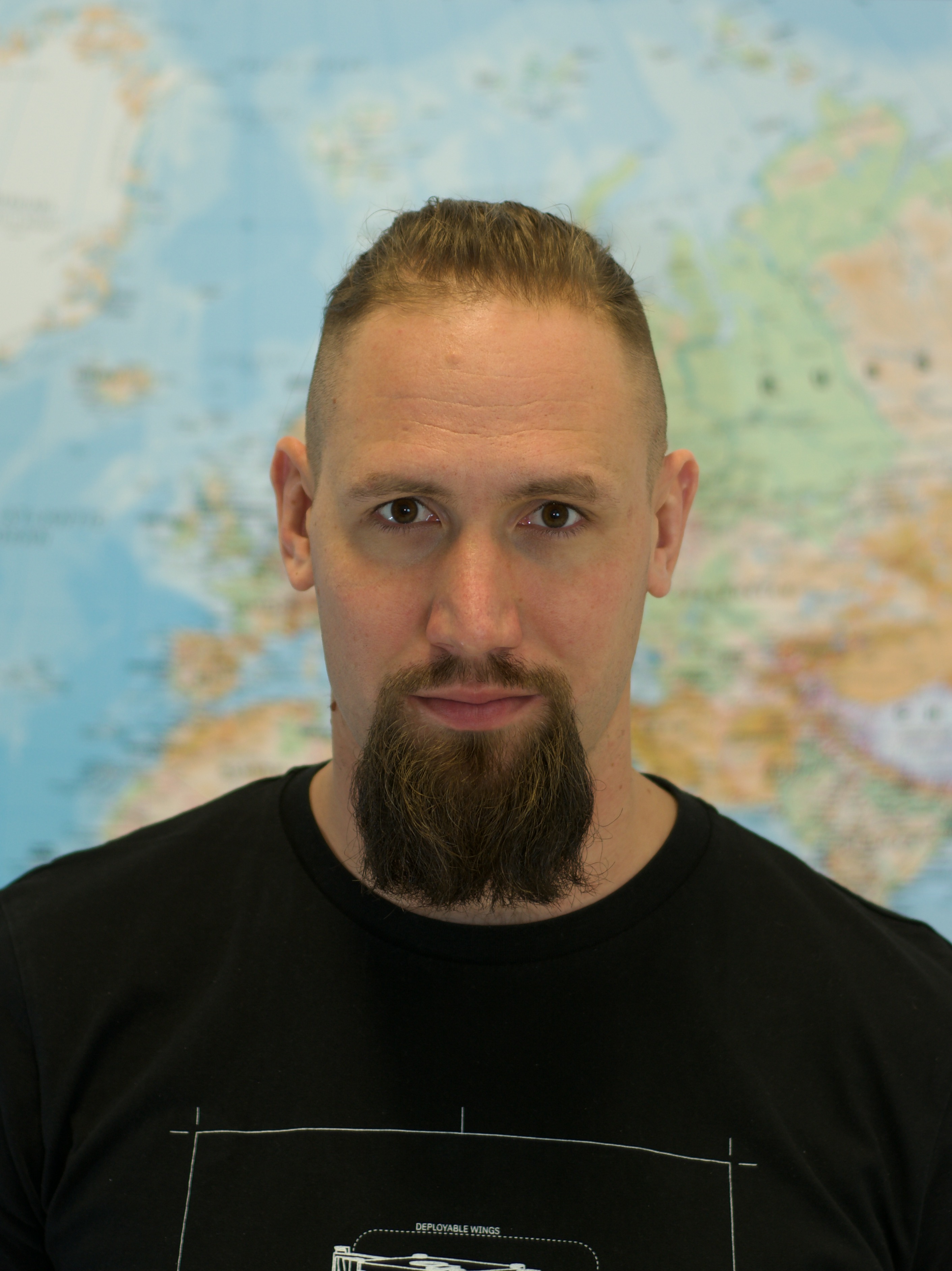 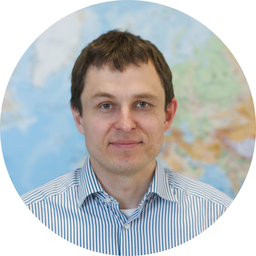 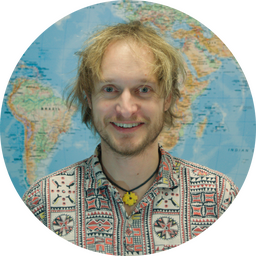 Erik KuluSpace Systems Engineer, ex. Kepler Communications and Clyde Space, 10+ years of experience in space hardware business
Martin Jüssi Mission Manager, ex. CGI, MSc in Space Studies, 10+ years in Earth Observation business
Kaupo VoormansikCEO and co-founder, SAR expert, PhD in SAR, Systems engineer of ESTCube-1, 10+ years in Earth Observation business
Tauri TampuuData Product Manager, PhD in SAR, extensive international network in scientific community
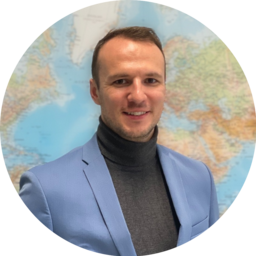 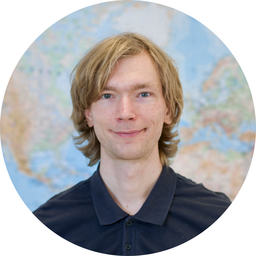 Tanel KobruseppSales and Customer Relations, ex. Flowbase (co-founder), experience in sales & fund-raising
Indrek SünterSpace Systems Engineer, PhD in physics, electronics & software engineer in ESTCube-1 and ESEO satellites
MISSION TEAM
External Advisors and Angel Investors
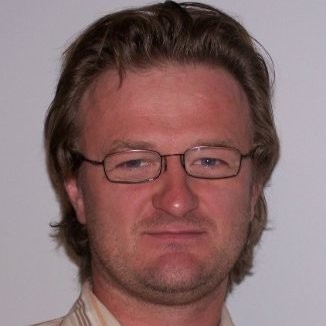 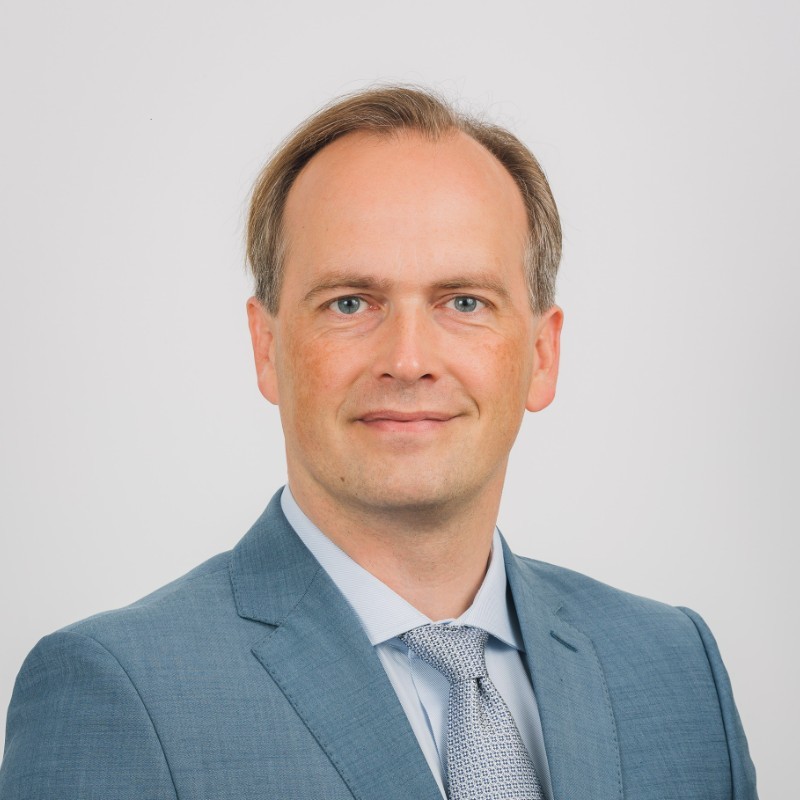 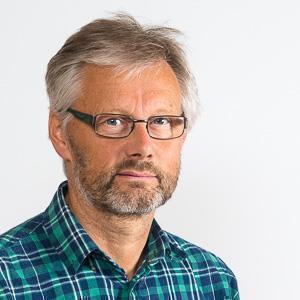 Toomas Kams, Investor30+ years in commercial forestry
Mart Noorma, InvestorNATO CCDCOE, ESTCube-1 visionary
Svein Solberg, Advisor
Norwegian Institute of Bioeconomy ResearchESA SESAME forestry lead
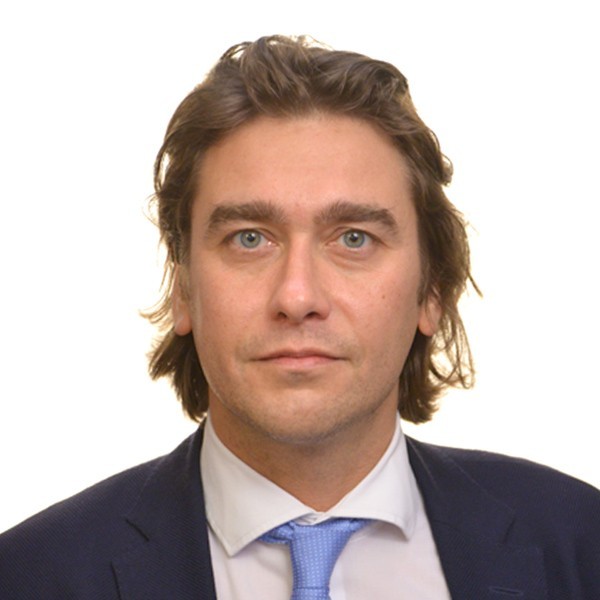 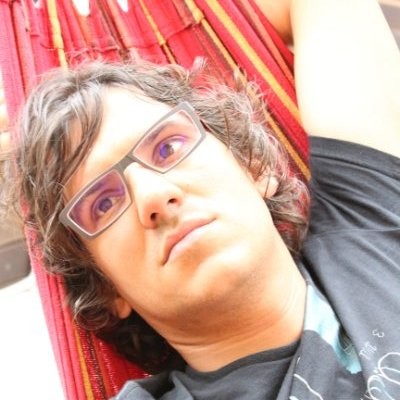 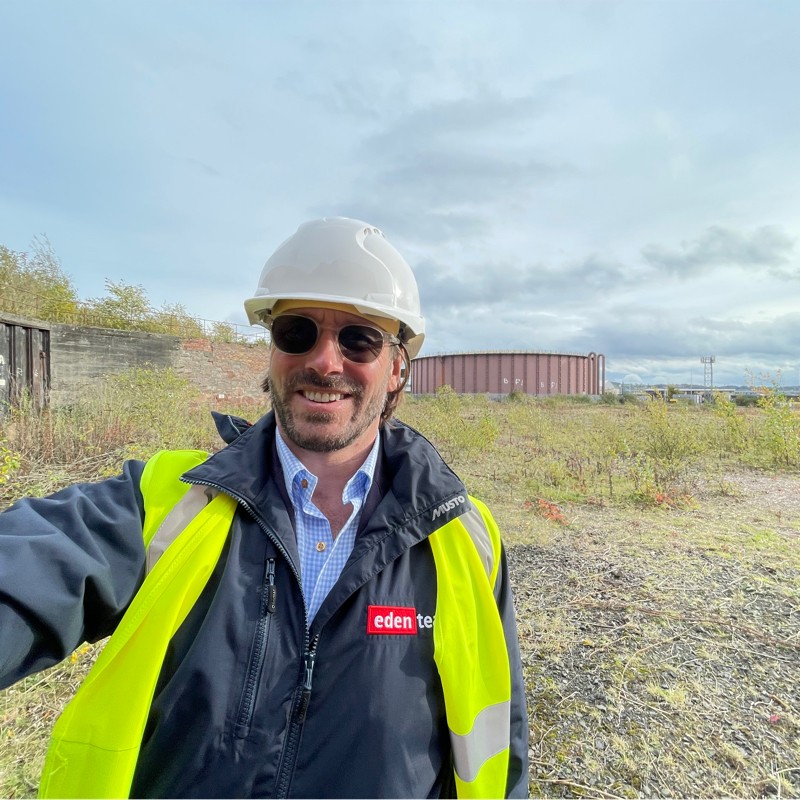 Adam Beaumont, Investor
Estonian Consul in the UKGround Stations and Data Centers domain support
Paco Lopez Dekker, Advisor
TU Delft
ESA Harmony mission Lead Investigator, SAR systems and product engineering support
Andreas Veispak, InvestorEx-European Commission (DG GROW)
Product development support
Let’s get to know each other!
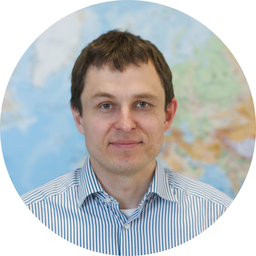 Kaupo Voormansik
CEO and co-founder
kaupo.voormansik@kappazeta.ee
+372 56 669 225
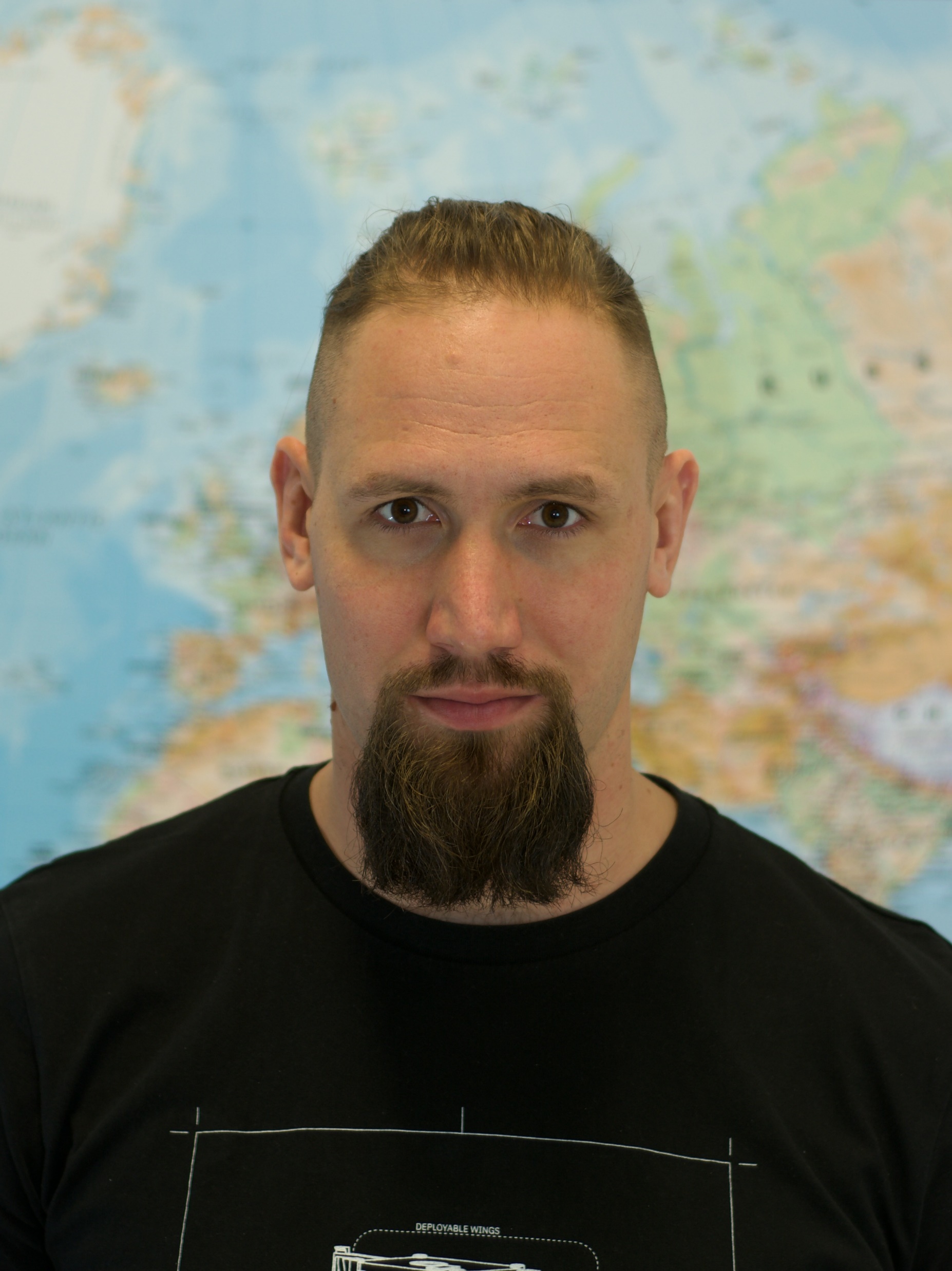 Martin Jüssi
3D-SAR Mission Manager
martin.jussi@kappazeta.ee
+372 56 466 997